ADABIYOT
6- sinf
Mavzu: Pirimqul Qodirov
 hayoti va ijodi
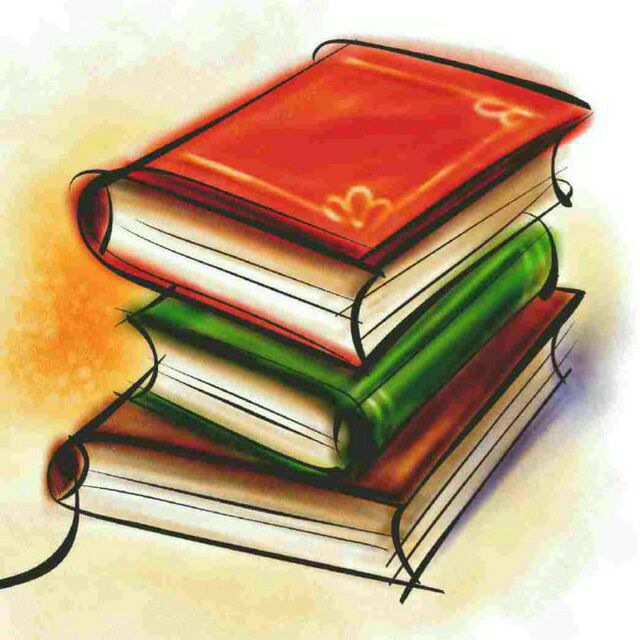 Mustahkamlash
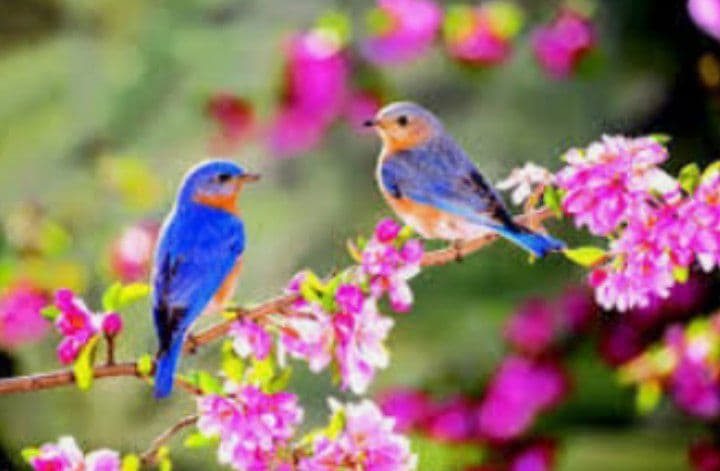 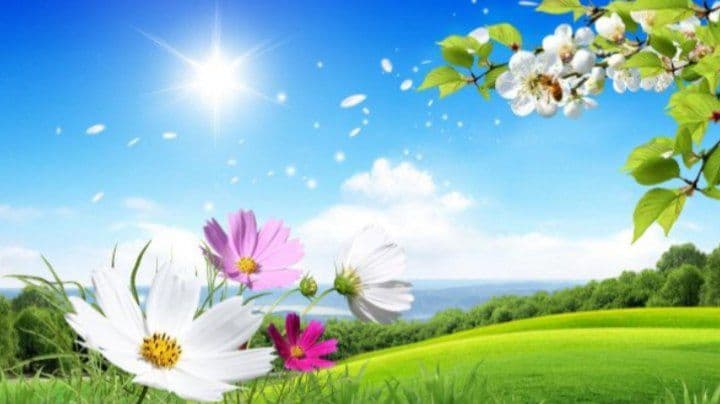 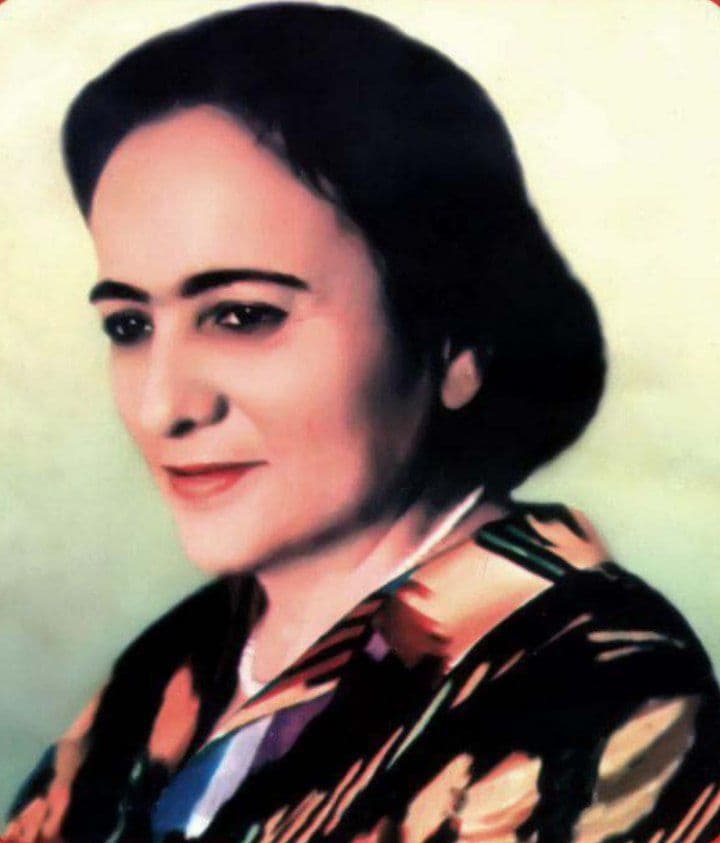 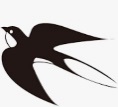 Qalami o‘tkir ijodkorlar…
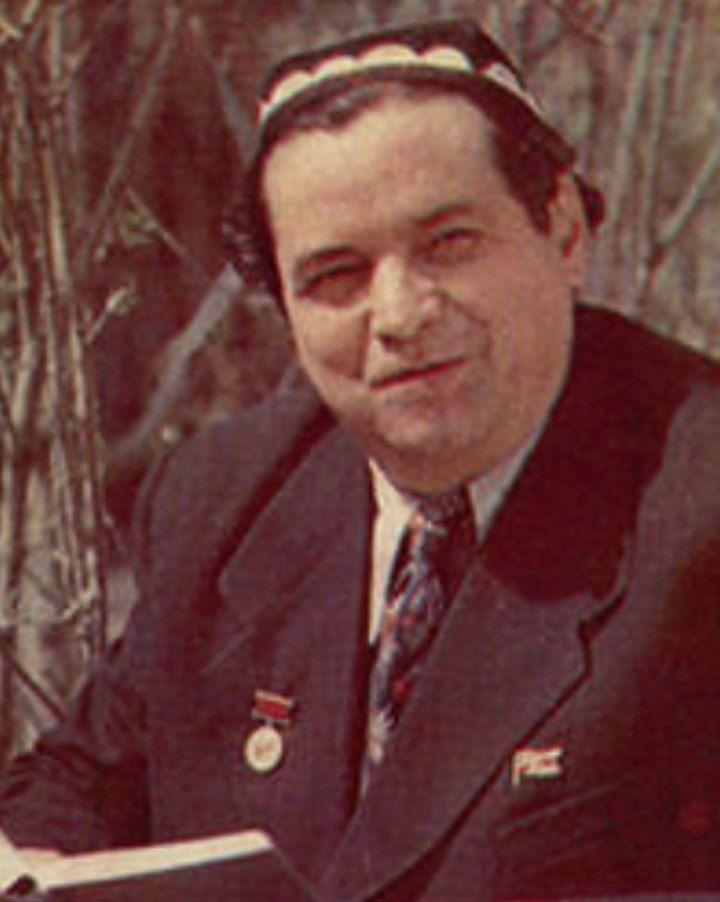 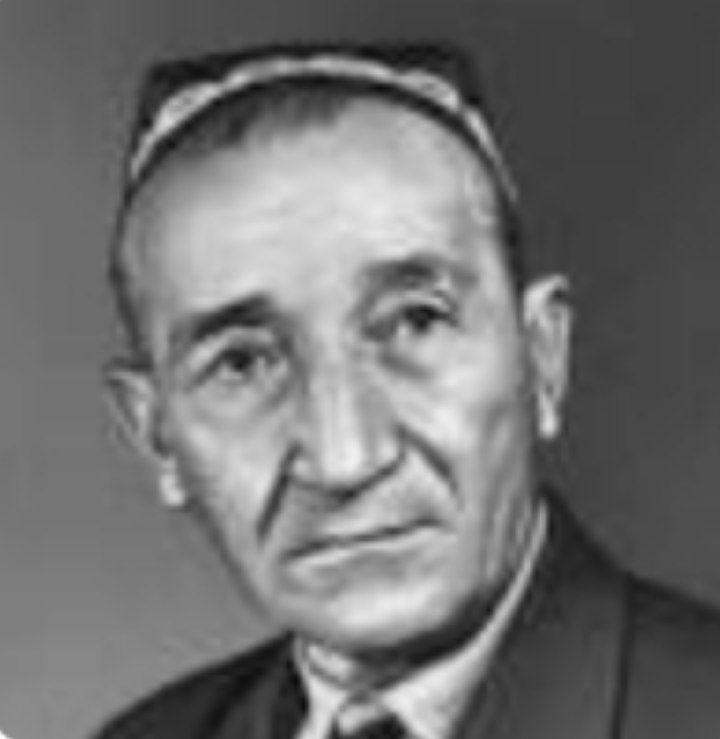 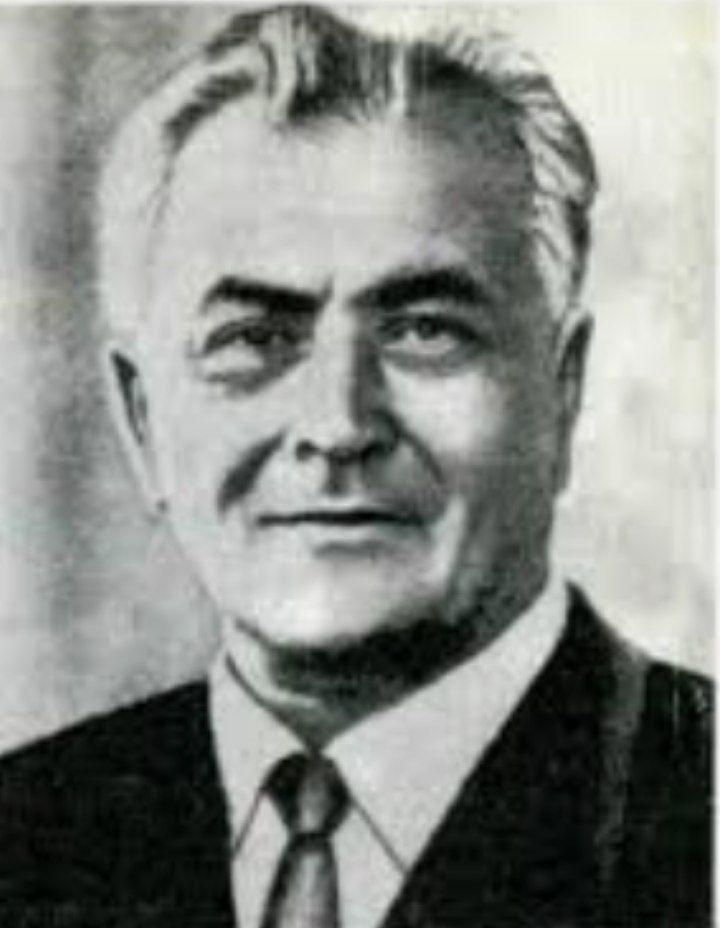 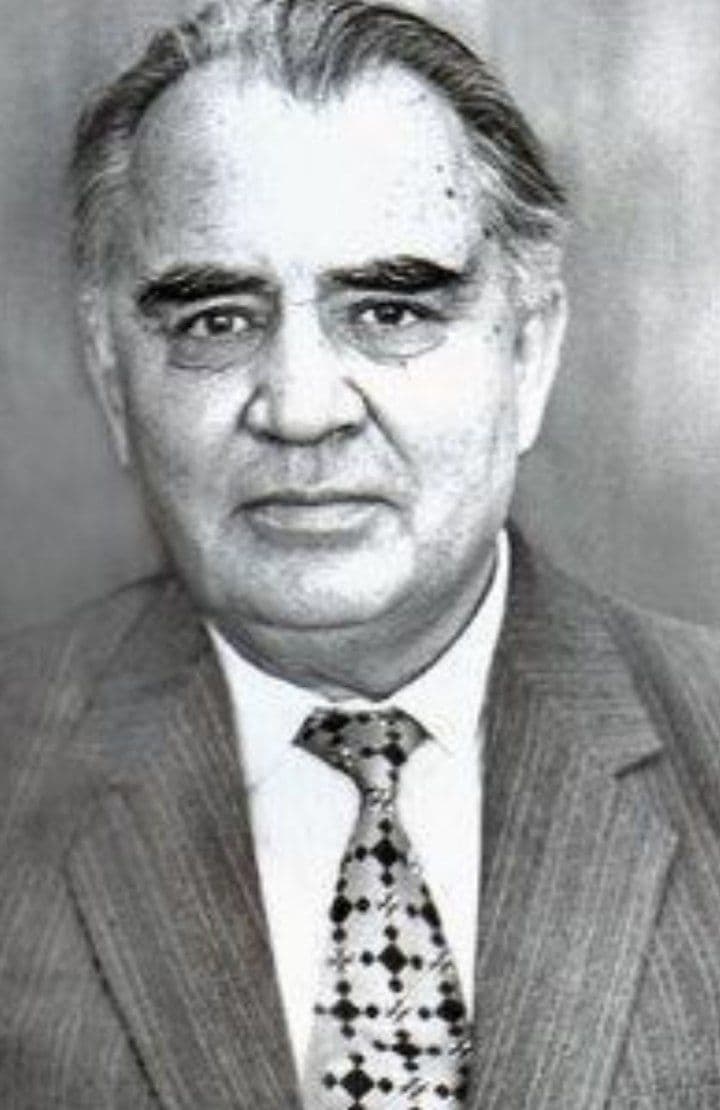 G‘afur G‘ulom
Abdulla Qahhor
Oybek
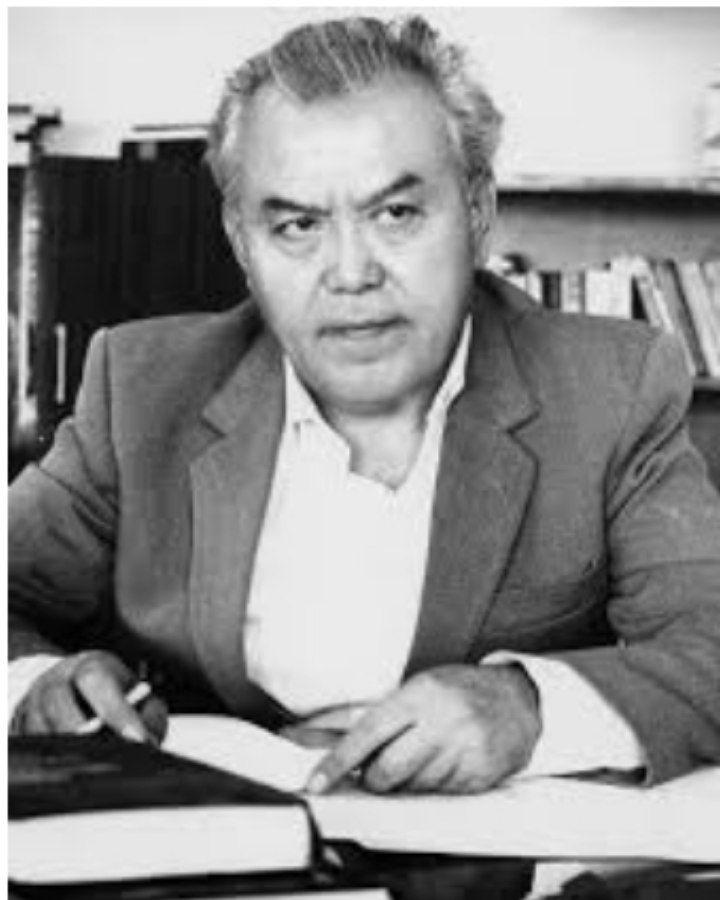 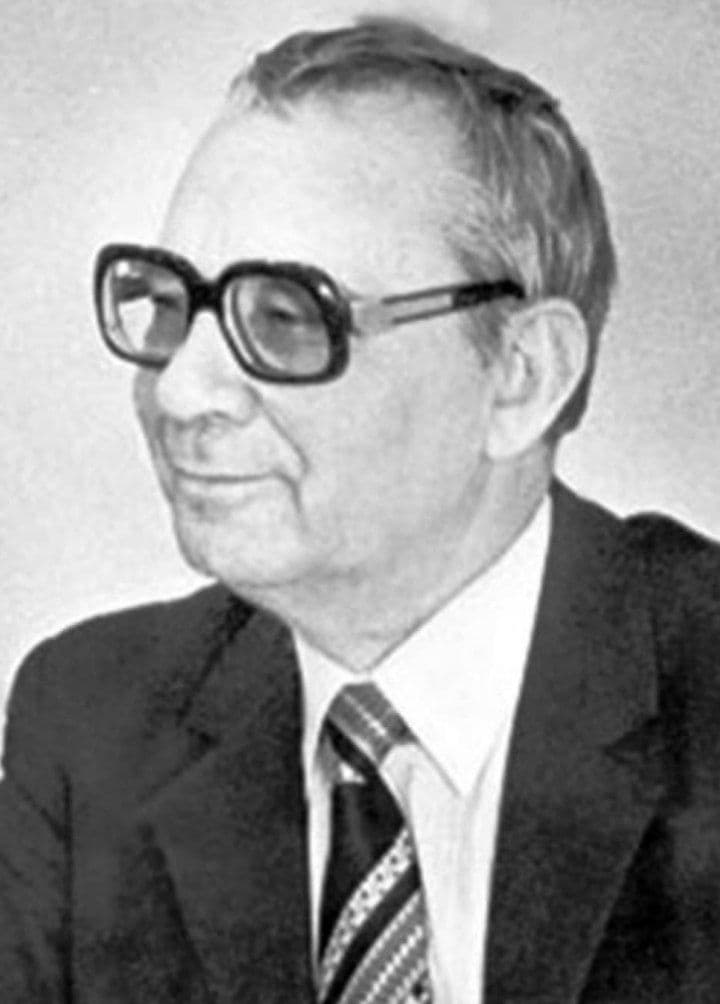 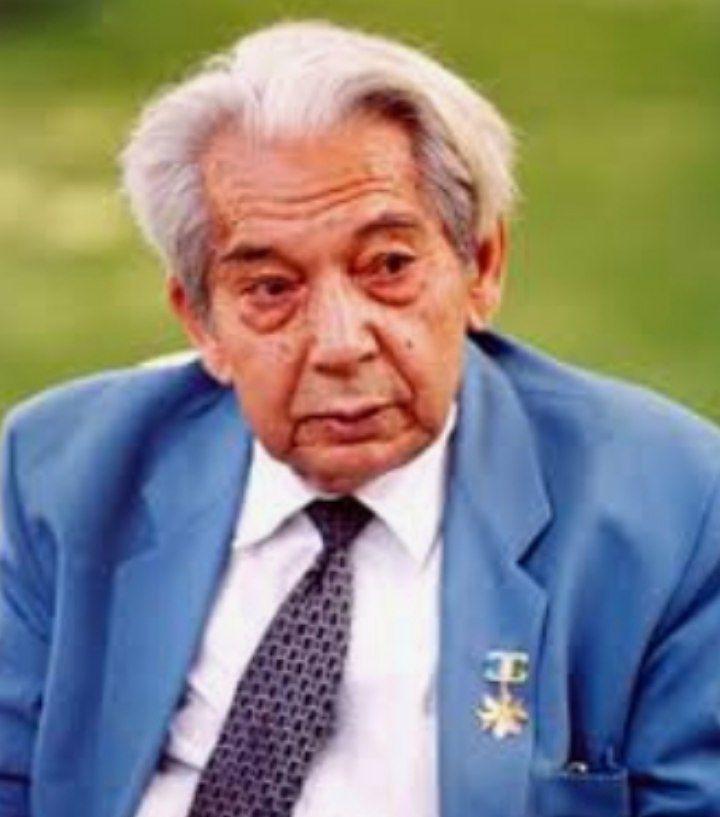 Pirimqul Qodirov
Asqad Muxtor
Odil Yoqubov
Said Ahmad
Pirimqul Qodirovning asarlari…
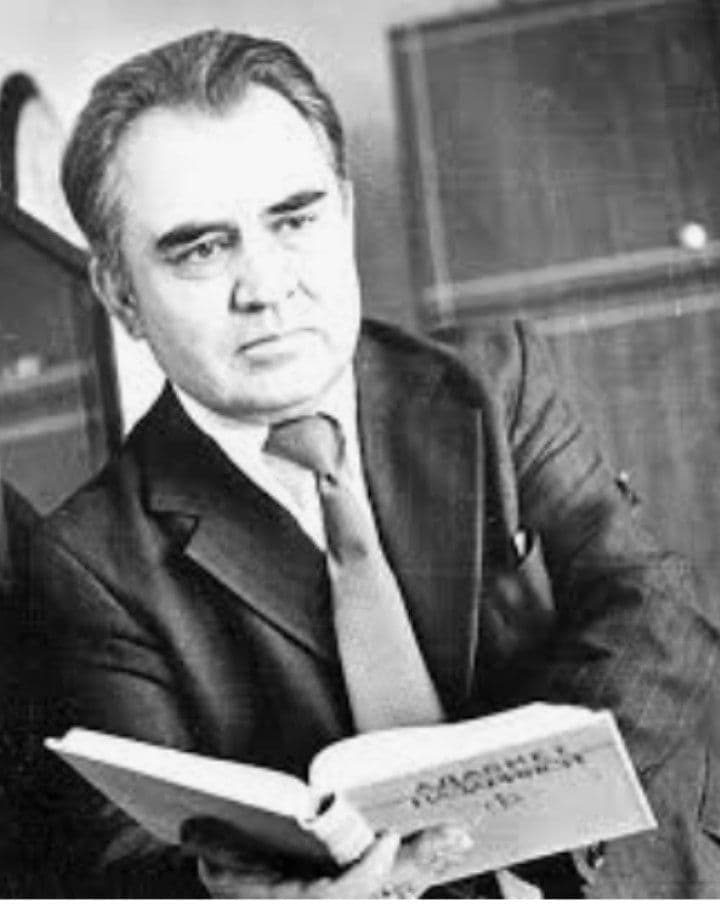 Xorijiy mamlakatlarda
Markaziy Osiyo davlatlari hududlarida
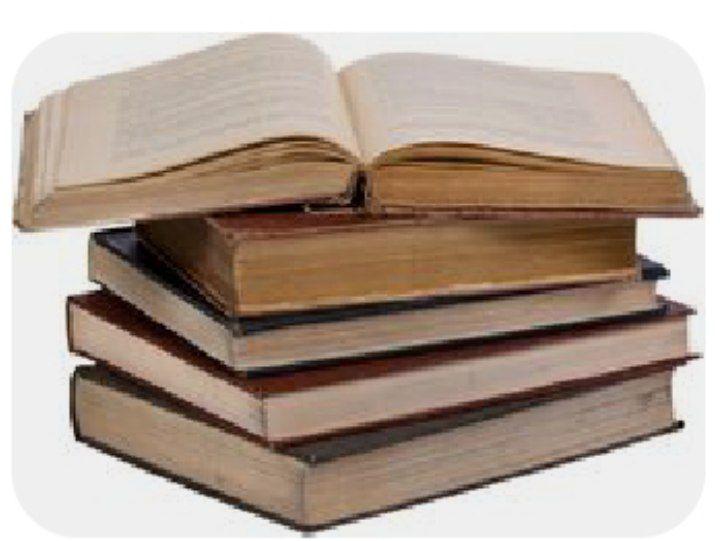 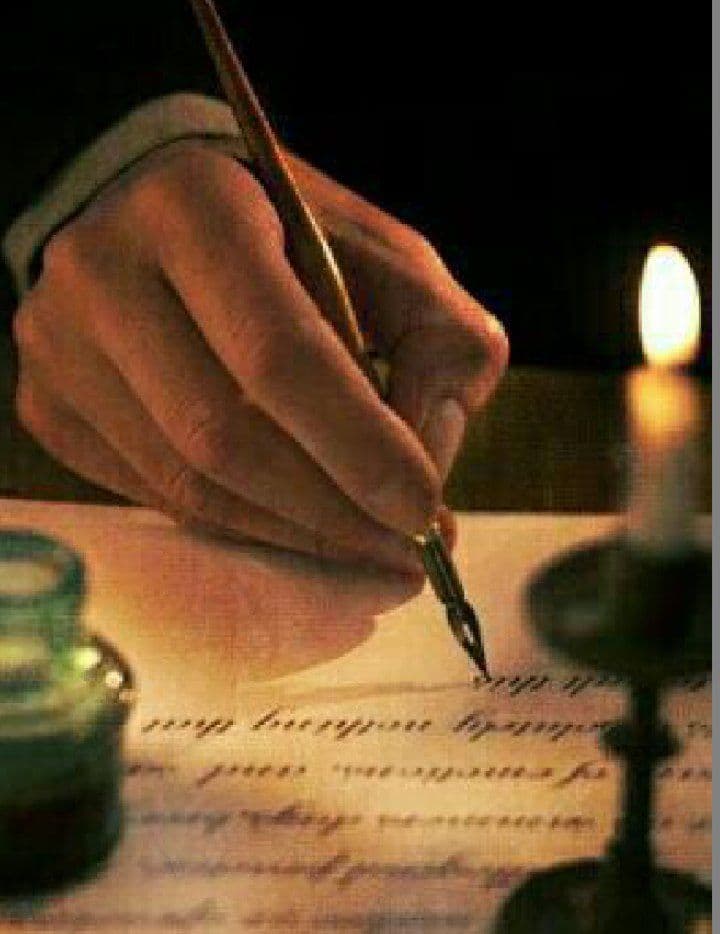 Taniqli yozuvchi
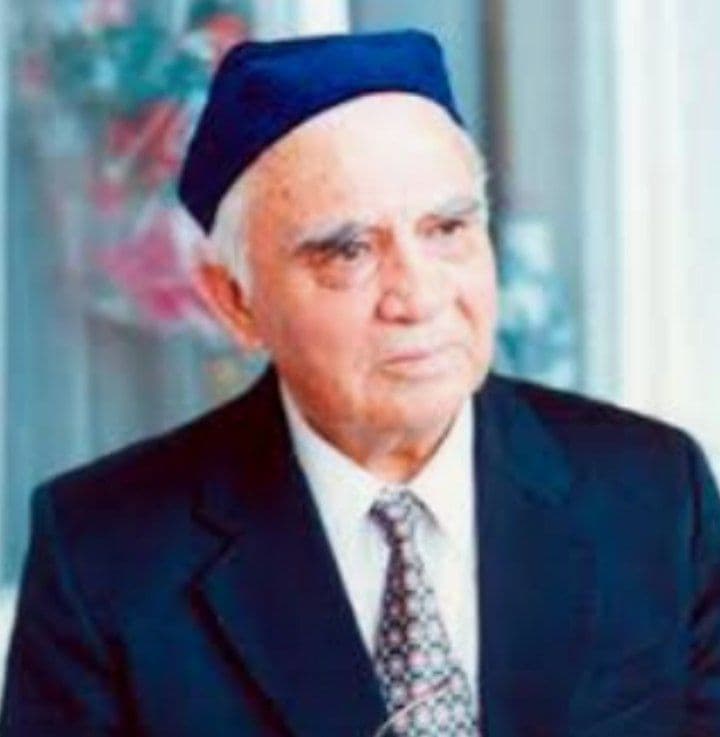 Pirimqul Qodirov 
1928-yil 25-oktabrda hozirgi Xo‘jand viloyati hududidagi Kengko‘l qishlog‘ida cho‘pon oilasida tavallud topadi.
Ilmiy faoliyat
Dastlabki kitobi
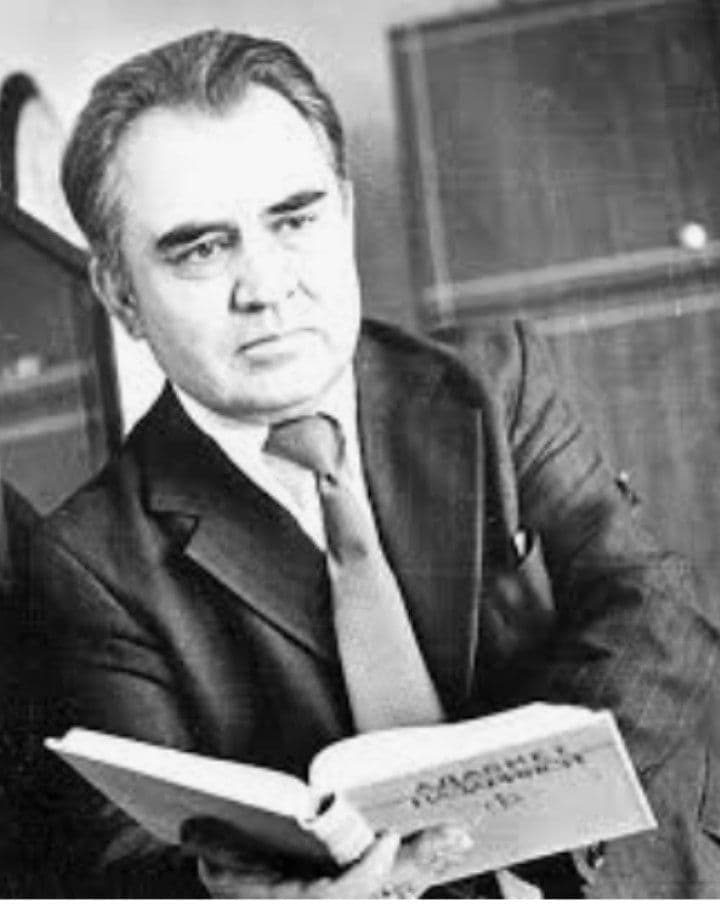 “Studentlar”
1951- yil
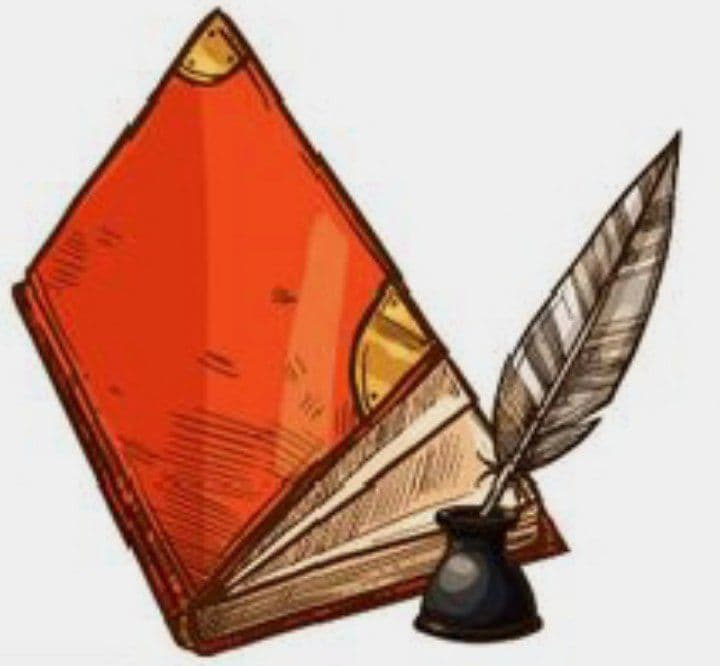 Pirimqul Qodirov
Asarlari
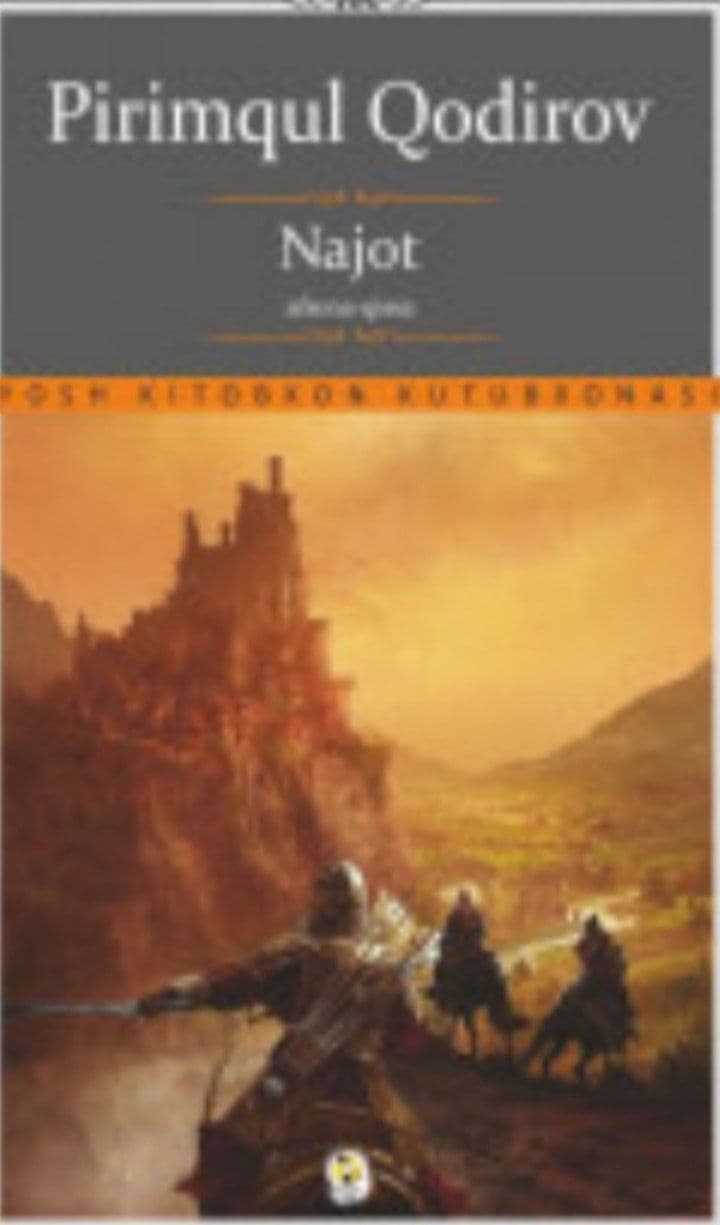 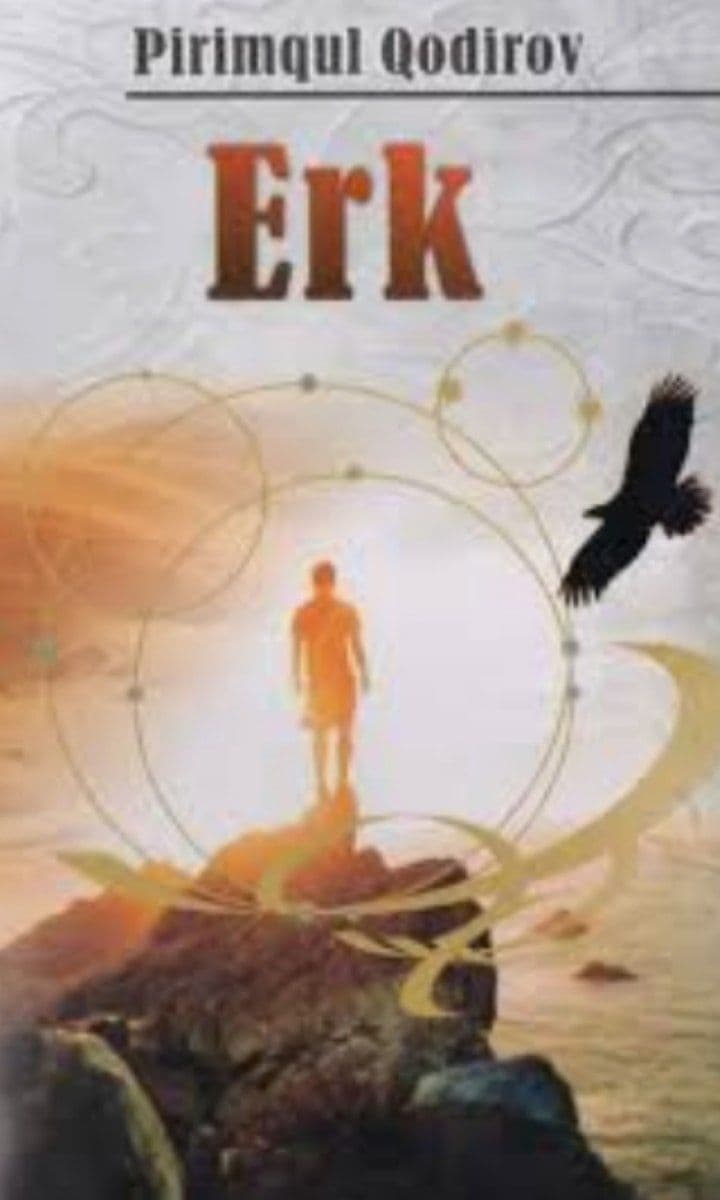 “Qadrim” , “Meros”, va “Yayra institutga kirmoqchi” qissalari
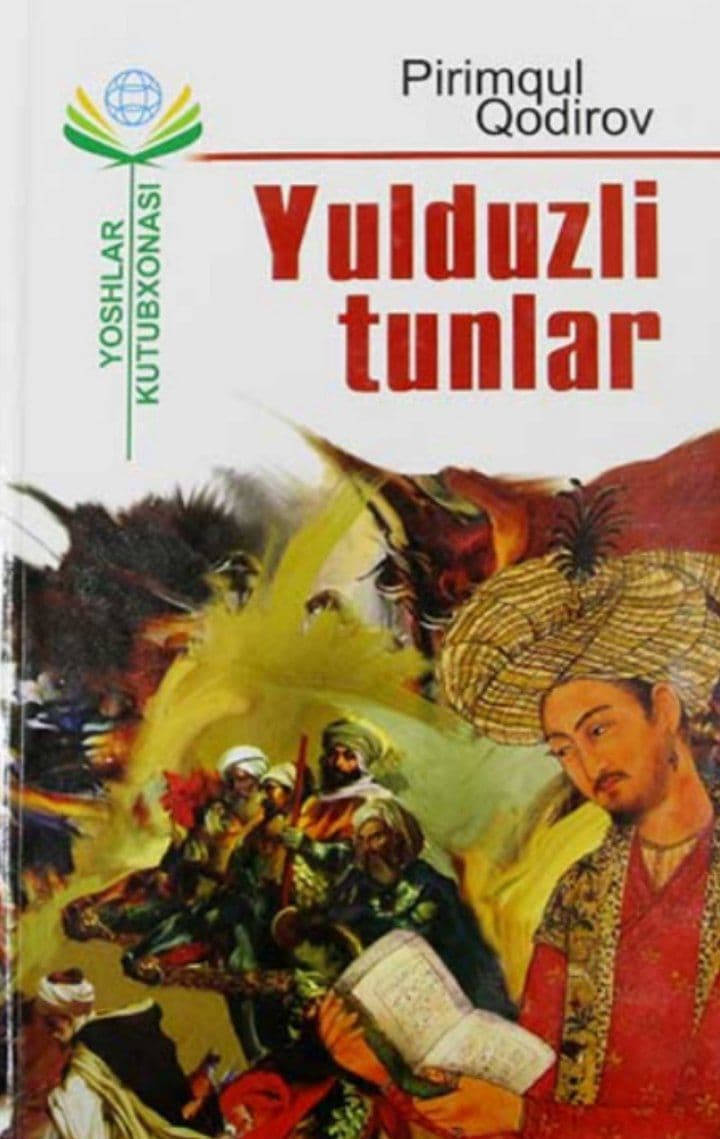 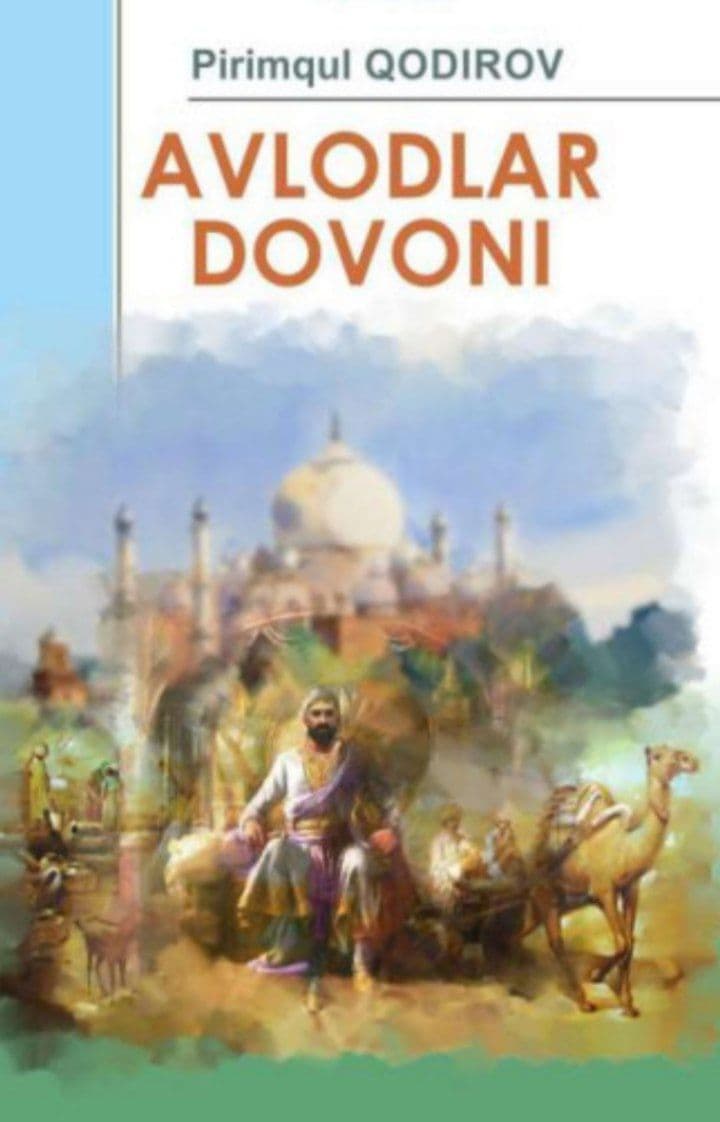 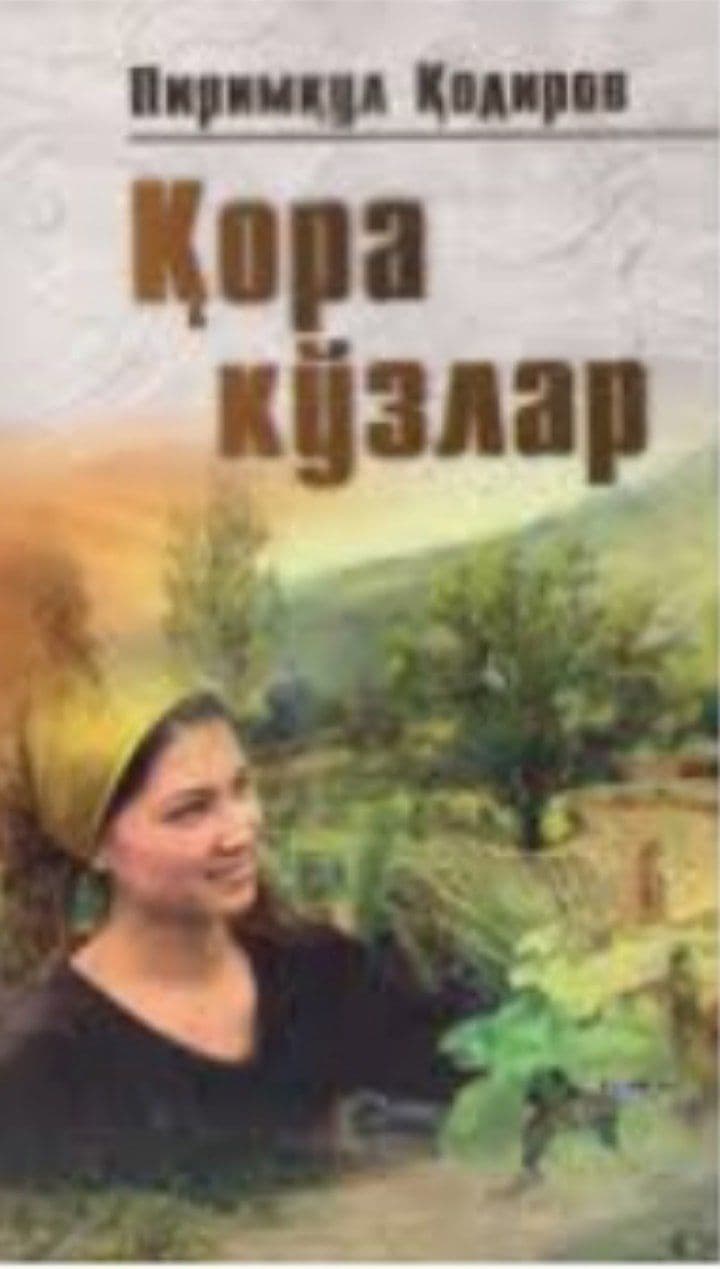 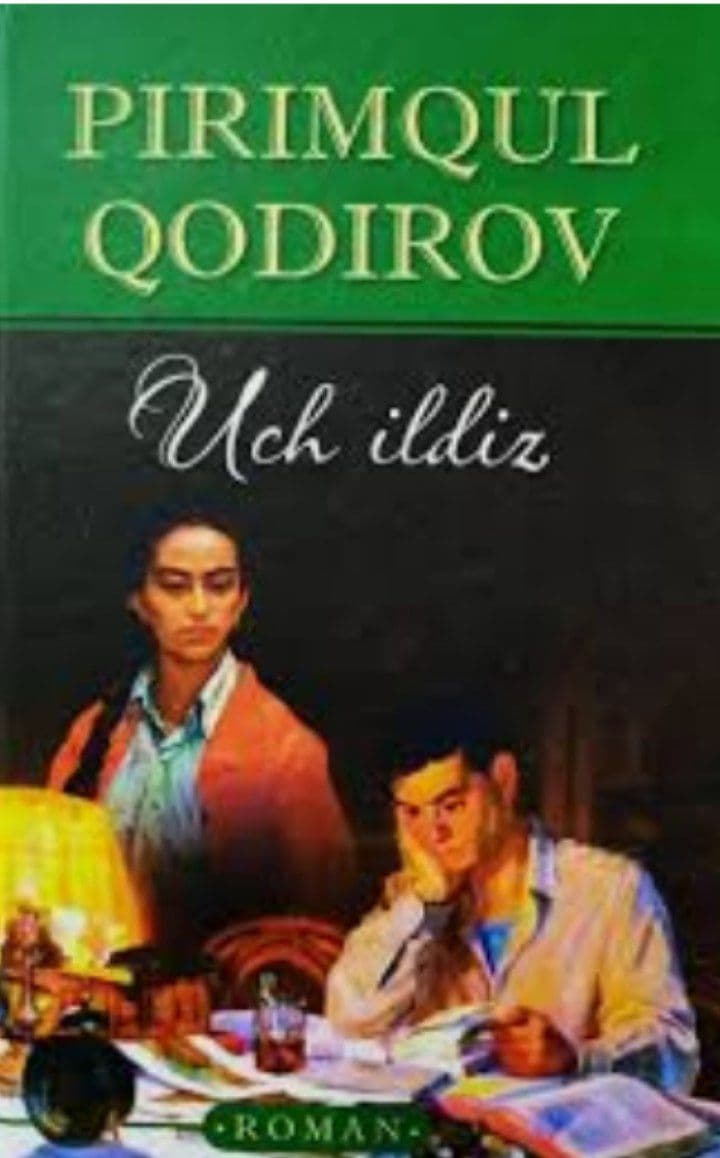 Qora 
ko‘zlar
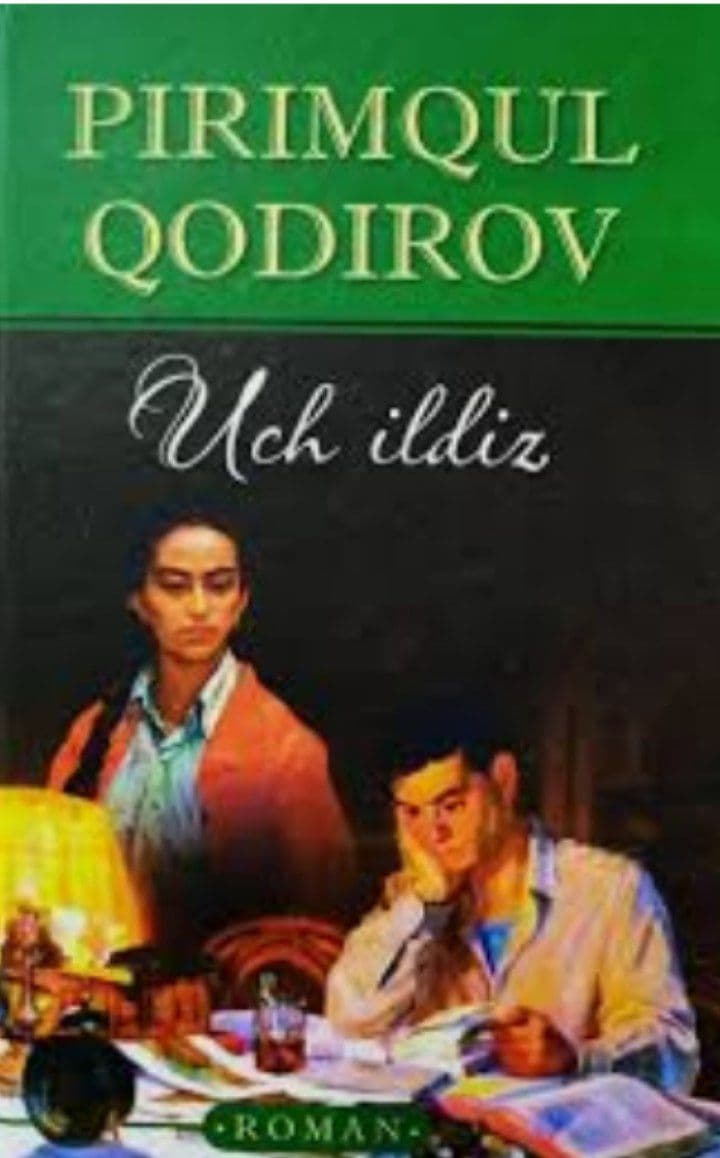 Asarlarida…
“Qadrim”
“Meros”
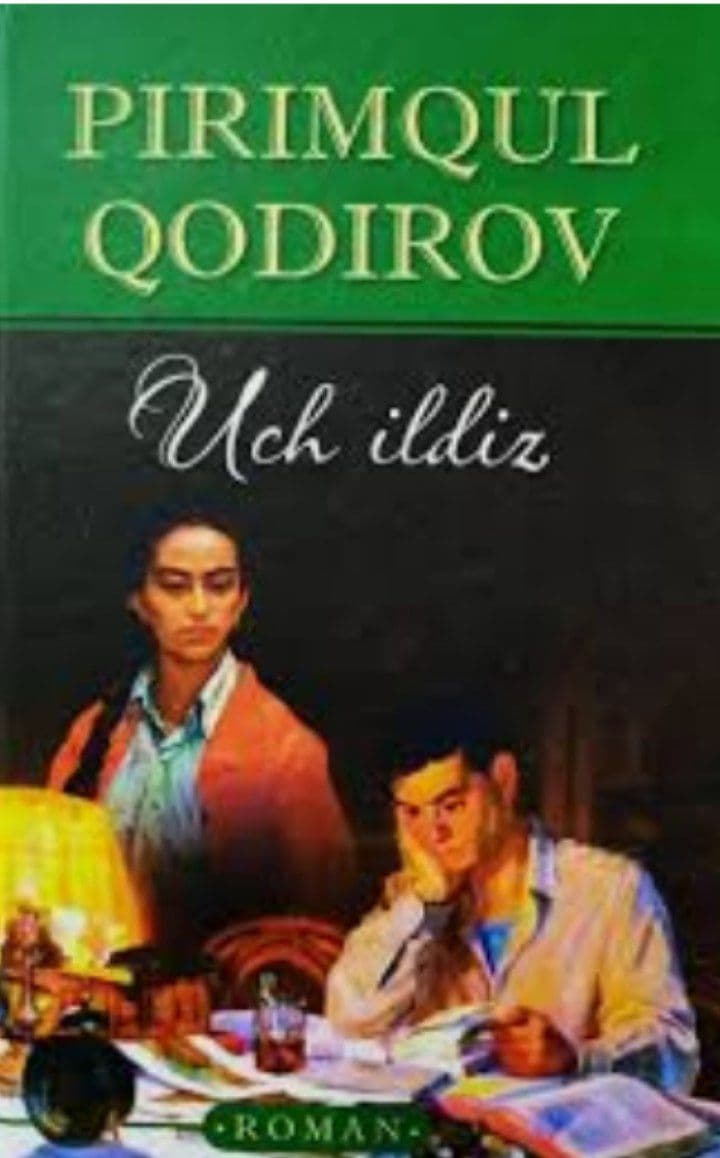 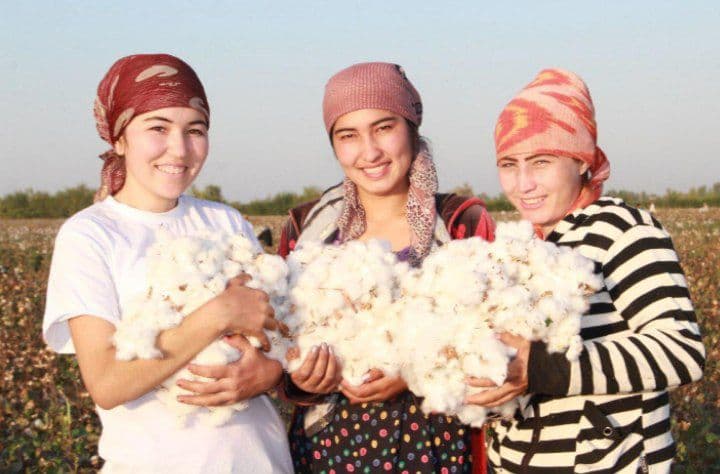 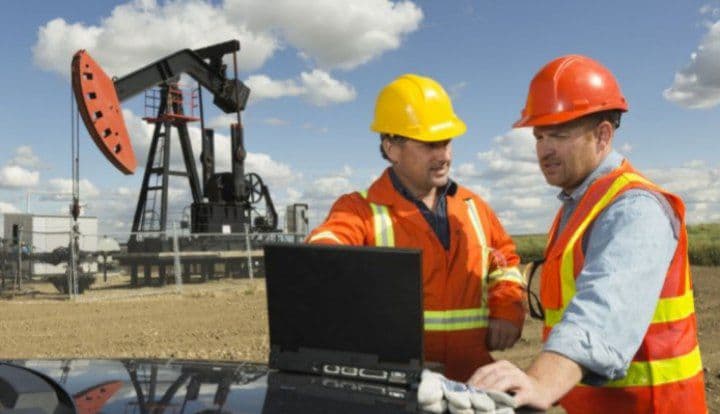 Ziyolilar
Inson taqdiri
Ustoz adiblar
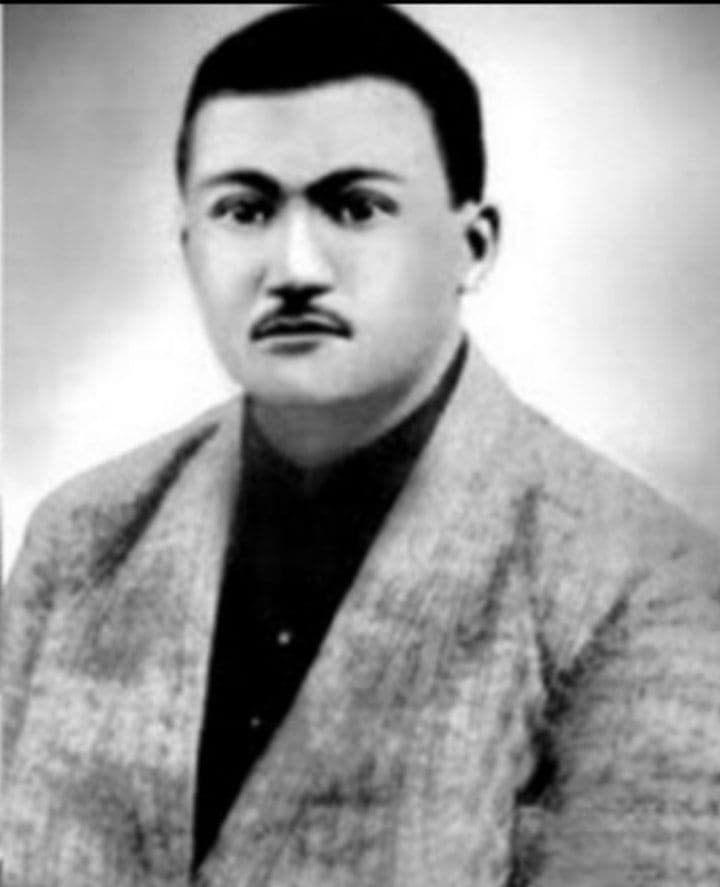 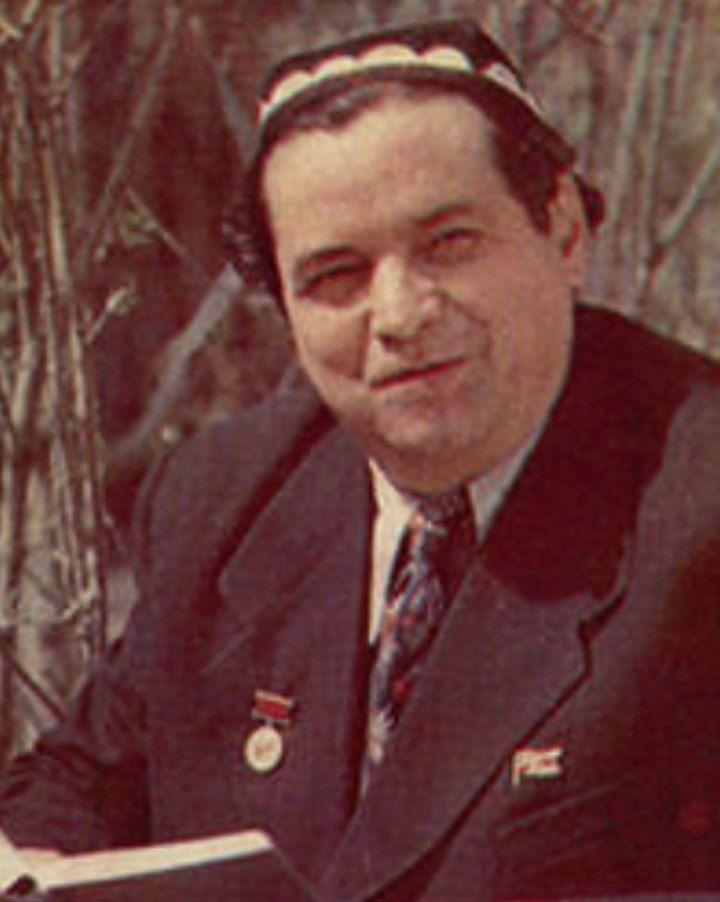 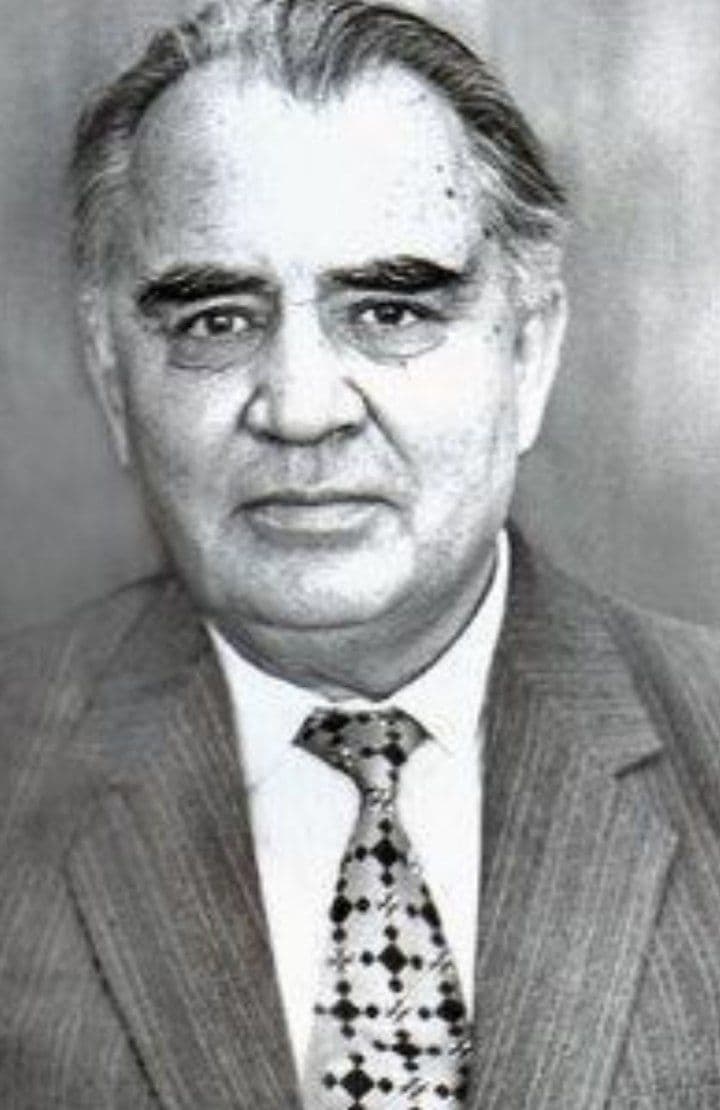 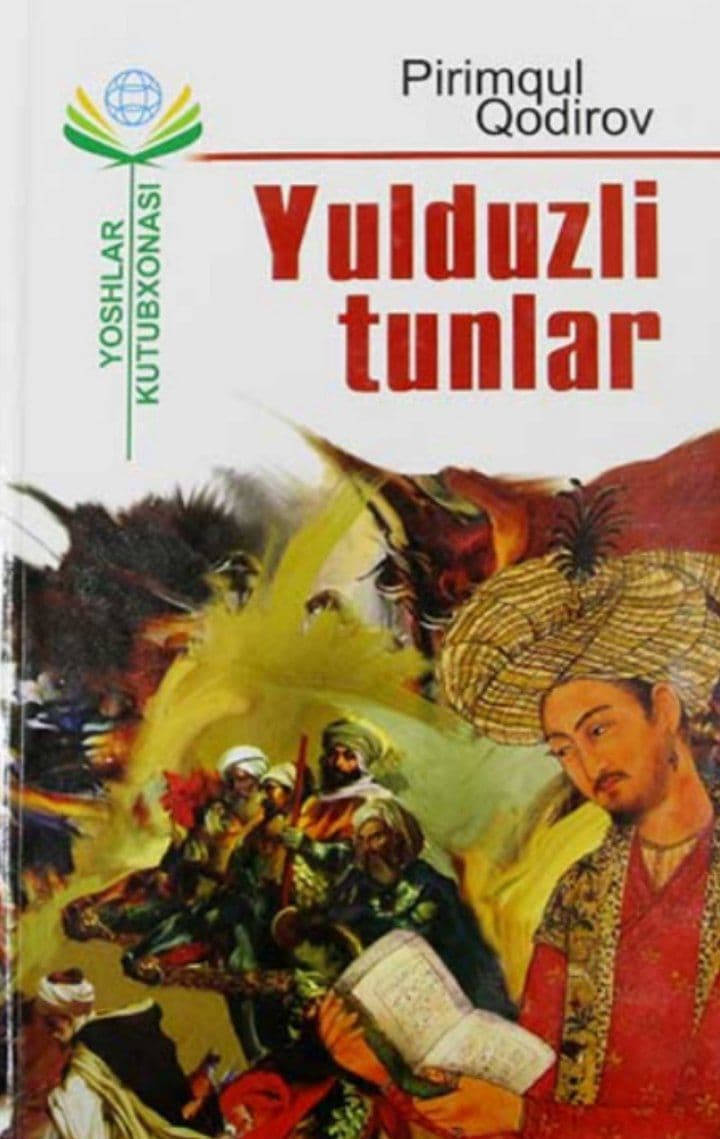 Abdulla Qodiriy
Oybek
Pirimqul Qodirov
20 yillik umrini izlanishlarga bag‘ishladi.
ADABIYOT
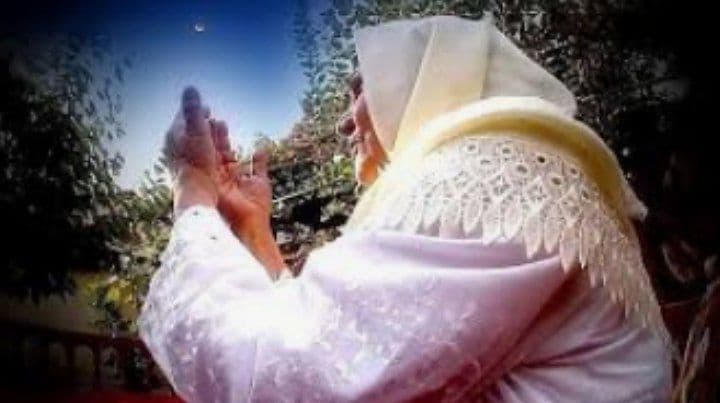 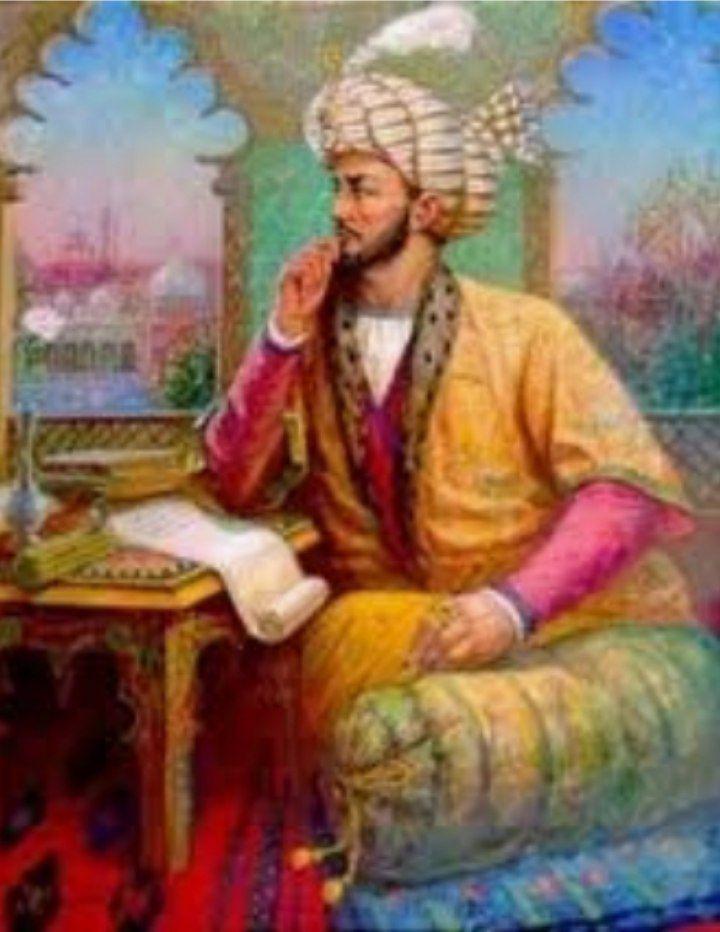 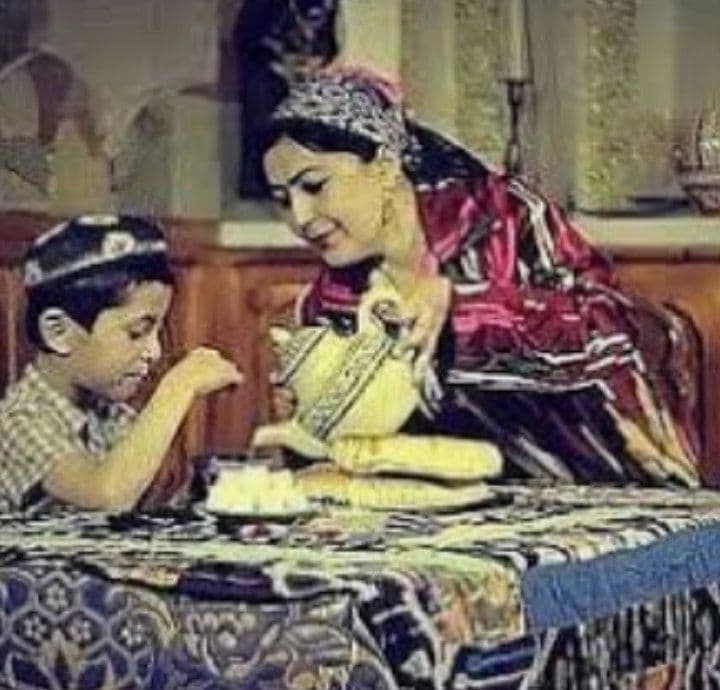 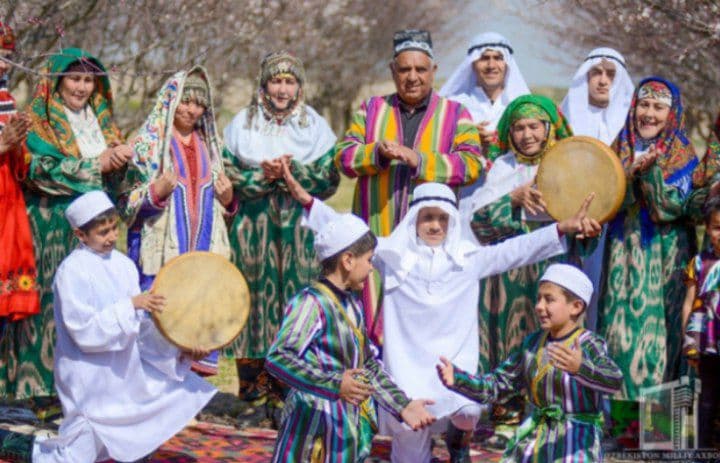 Zahiriddin Muhammad
 Bobur
TARIX
Hech bir narsani qo‘shish va olib tashlash mumkin bo‘lmagan
Aniq bo‘lib o‘tgan
Voqealar jamlanmasidir.
Tarix muayyan xalqning xotirasi, asrab- avaylaydigan ma’naviy bisotidir.
Hayrat va iftixor
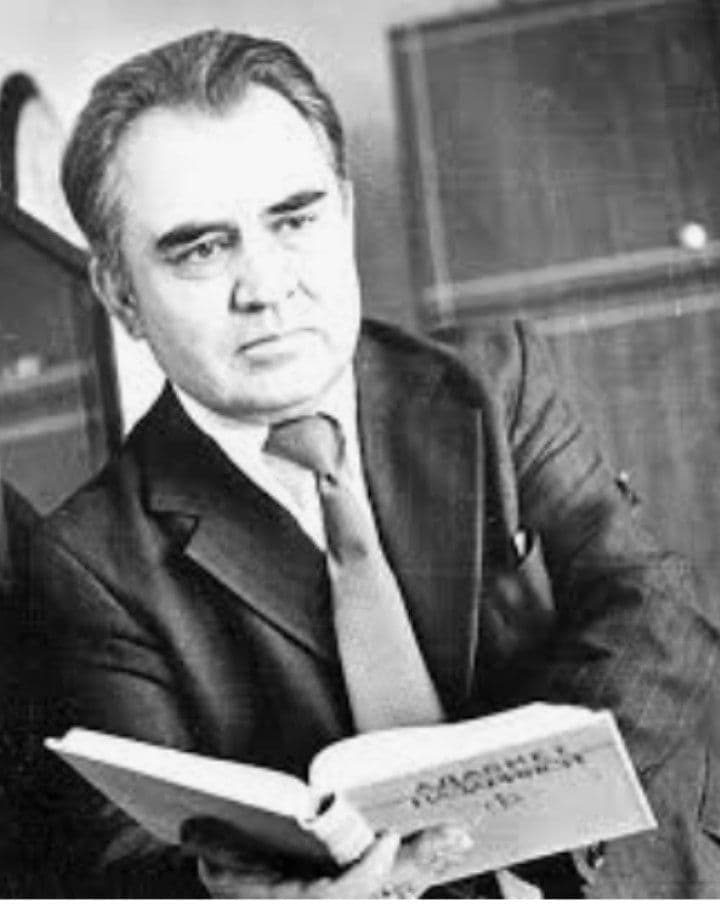 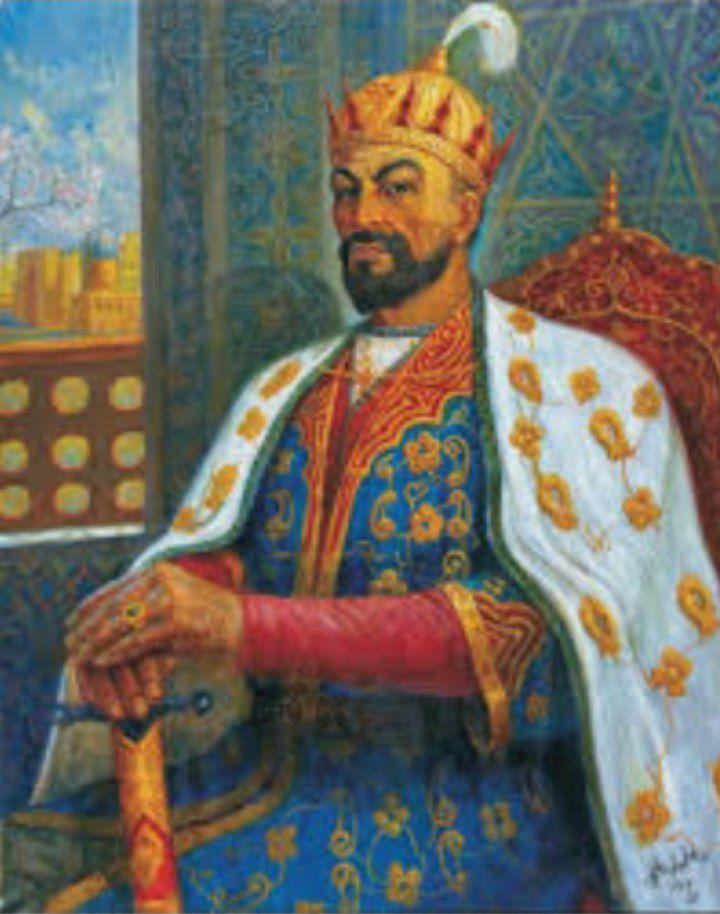 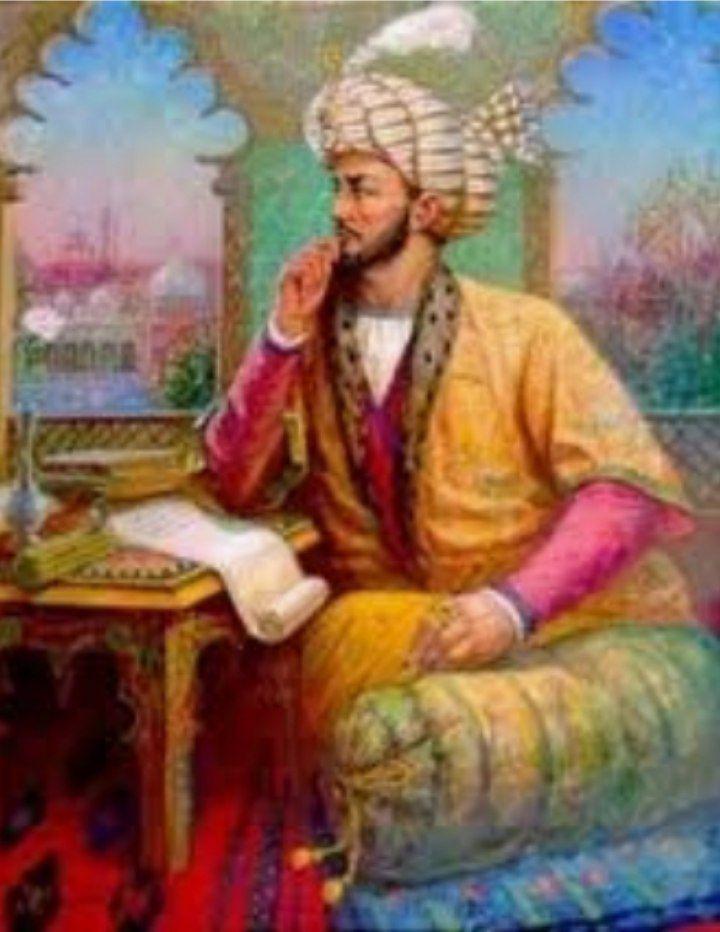 Pirimqul Qodirov
Amir Temur
Zahiriddin Muhammad
Bobur
Asar haqida…
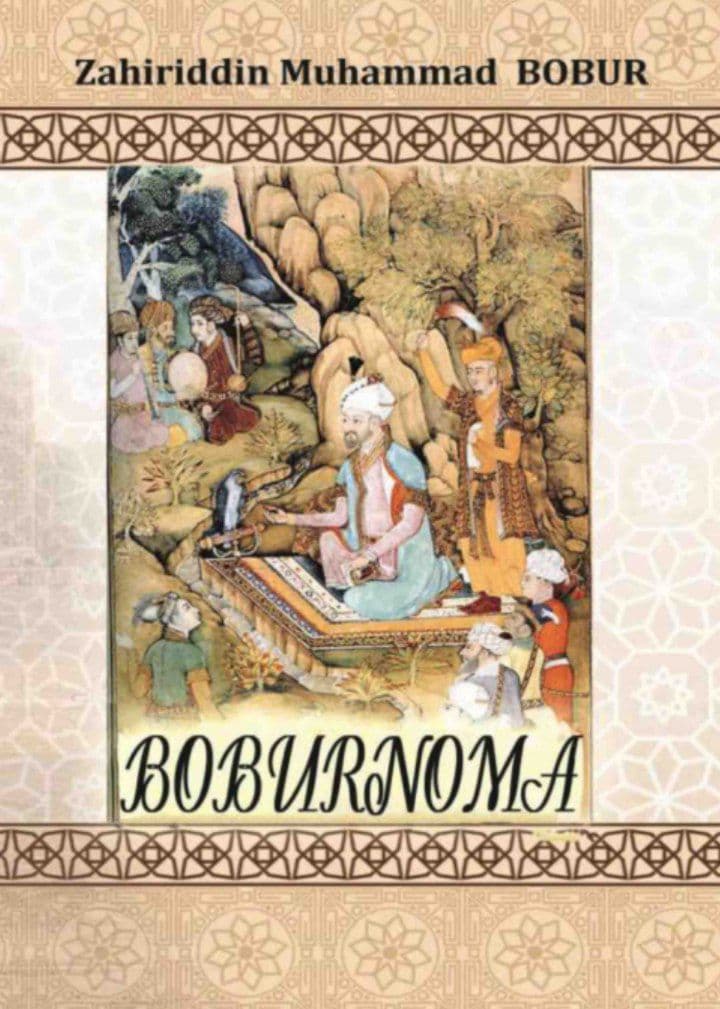 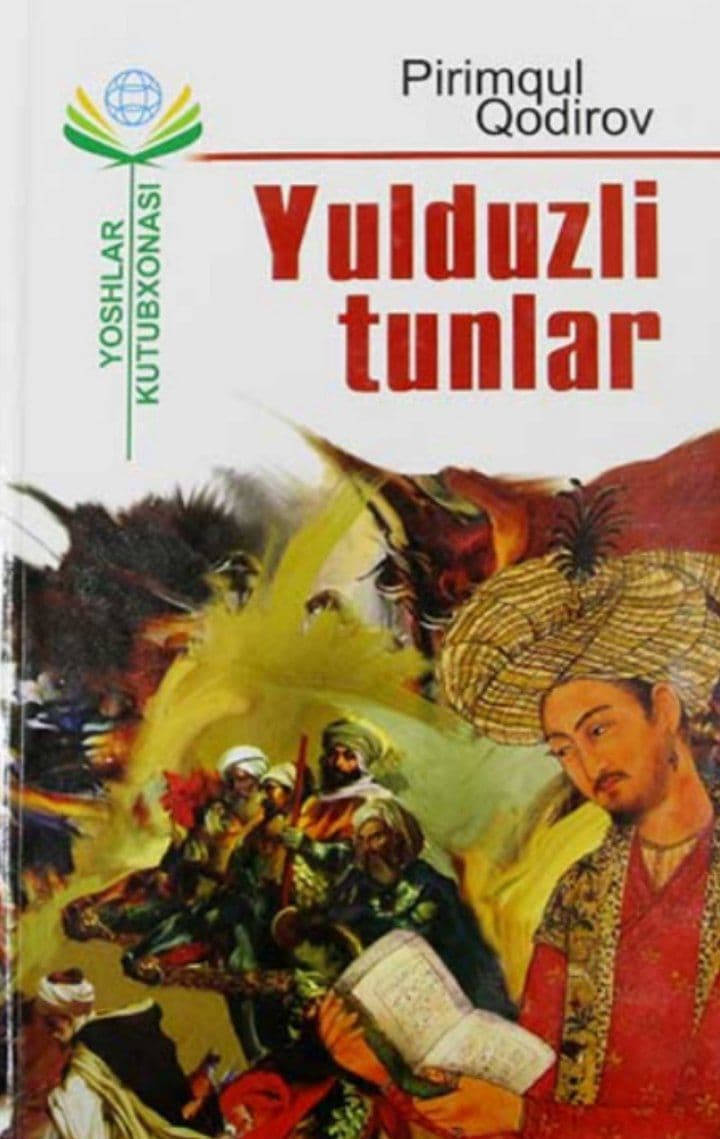 “Vaqoei Sanai araba va  tis’a mia” ( To‘qqiz yuz to‘rtinchi (1498-1499) yil voqealari) deb nomlangan bobidan o‘rin olgan.
Mustaqil bajarish uchun topshiriqlar:
Bobur va boburiylar sulolasi haqida nimalarni bilasiz?
Yozuvchi Pirimqul Qodirovni tarixiy mavzuga murojaat qilishga undagan sabablar nima deb o‘ylaysiz?
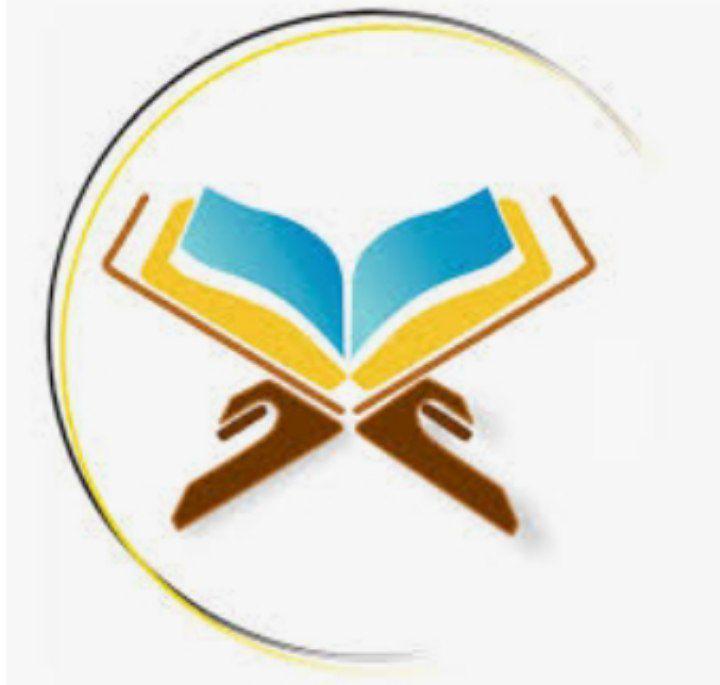 “Yulduzli tunlar” romanidan olingan parchani o‘qing.(96-110 bet)